Hili a Corona vírus
Estie Bar- Sadeh 
EMDR association 
Israel
st@Elkol.com
Volám sa Hili. Som dievča, ktoré sa zvyčajne má DOBRE. Mám rada náš dom a s mojou rodinou je zábava. Rada chodím do školy každý deň a hrám sa so svojimi kamarátkami. Tiež rada navštevujem babičku a dedka. Všetko bolo v poriadku, až sa jedného dňa niečo zme-     z nilo...
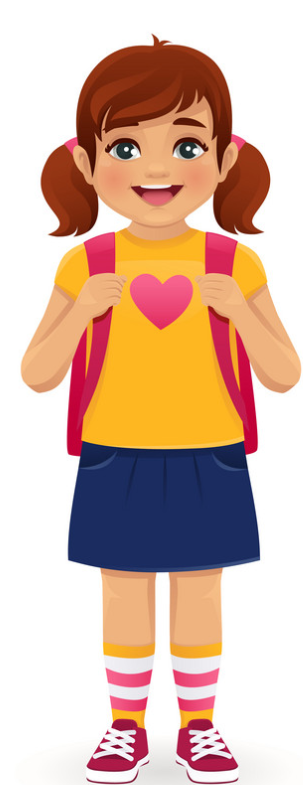 Už som nemohola chodiť do školy. Nemohola som navštíviť svoju najlepšiu kamarátku, pretože v jej dome bolo príliš veľa ľudí. Ale najsmutnejšie bolo, že som už nemohla vidieť babičku a dedka a viem, že aj oni  sú kvôli tomu smutní. Maminka a ocko povedali, že je to všetko kvôli vírusu Corona. Celý deň počúvajú správy a každý deň vyzerajú čoraz viac kvôli tomu znepokojene
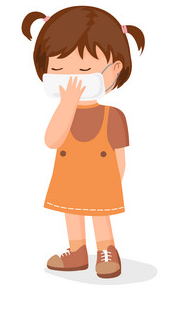 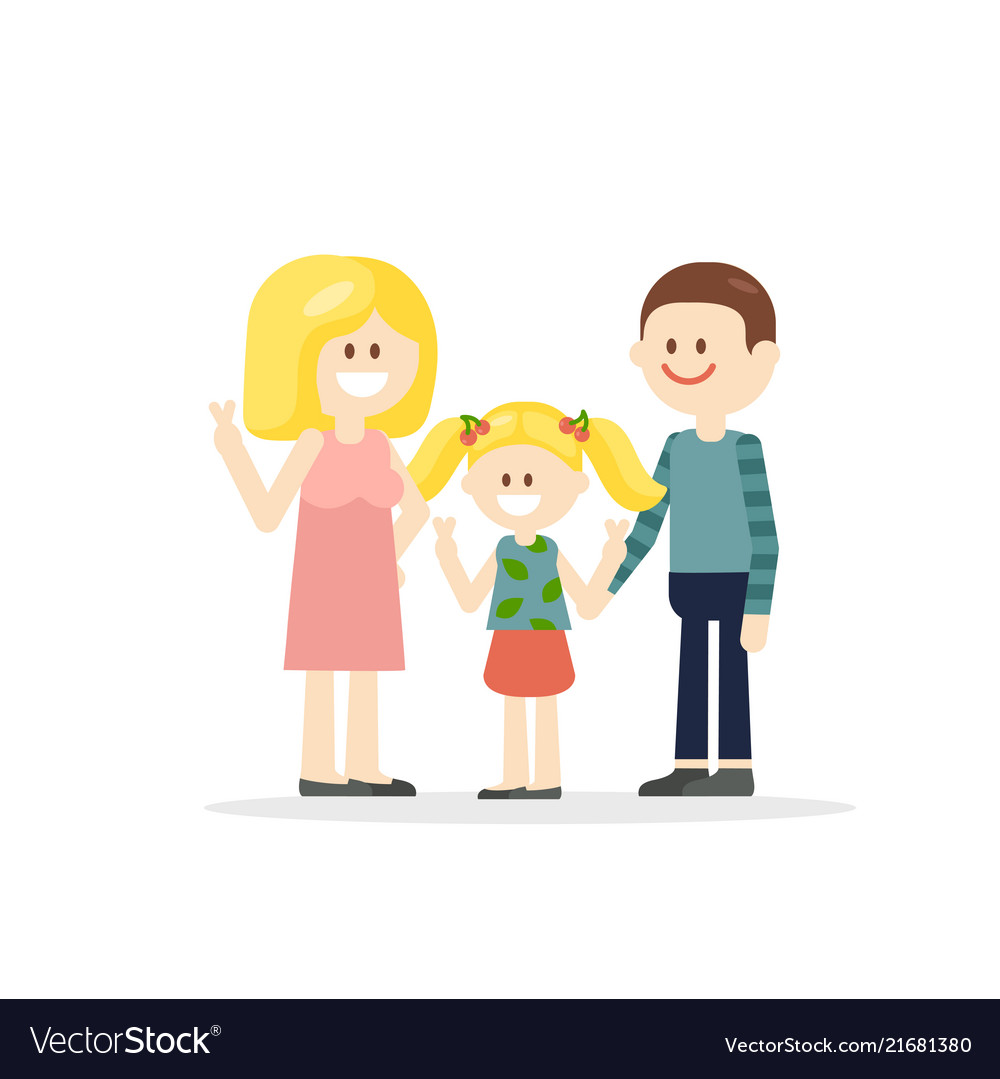 Mama mi hovorí, že strach je normálny. Všetky deti majú strašidelné myšlienky a potom z toho majú aj napäté telo.
Ocko hovorí, že Corona je vírus, ktorý prechádza z jednej osoby na druhú, keď sa navzájom dotýkame alebo kýchame bez zakrytia úst. Povedal mi, aké dôležité je umývať si ruky a udržiavať všetko, čoho sa dotkneme, veľmi čisté. Už sa viac nesmieme objímať – ani kamarátov a určite nie dospelých, okrem maminky a ocka. Naučila som sa, ako si správne umývať ruky, a sledujem, ako rodičia všetko čistia špeciálnym mydlom. Včera som počula, že dedko mojej karátky Roni je chorý. Roni je veľmi smutná. Niekedy som smutná aj ja
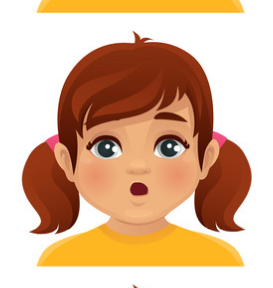 Stále sa snažím tomu porozumieť. Čo je to Coronavírus ? Možno je to ako veľké monštrum, ktoré ťa zabije. Možno je to ako komár, ktorý sa len plíži a uštipne nás. To je skutočne desivé. Je to také malé, že to ani nevidíme.
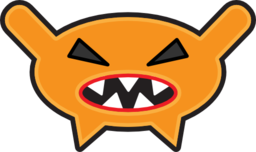 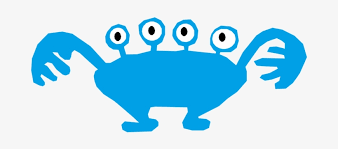 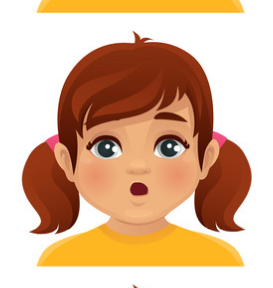 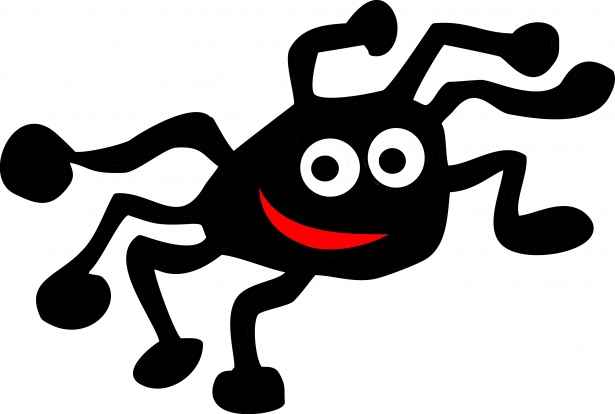 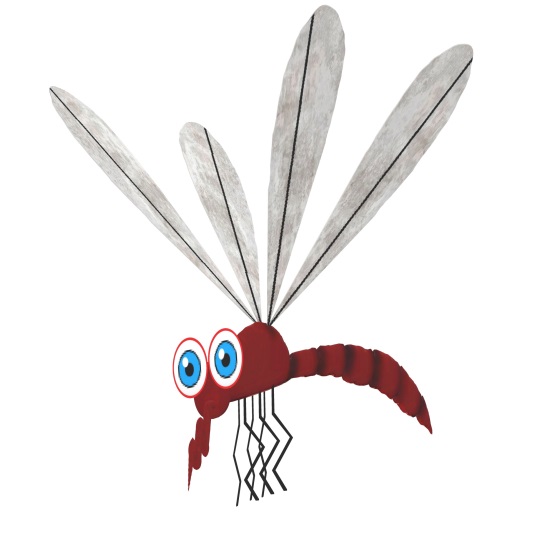 Tiež máš strašidelné myšlienky ako ja?
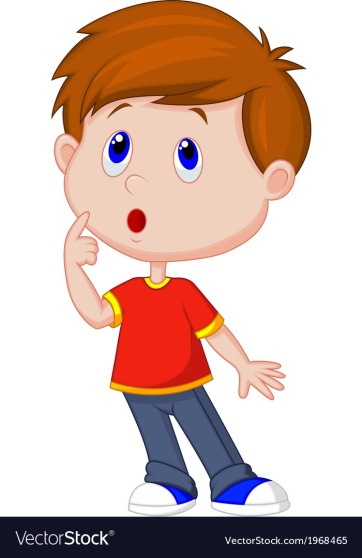 Cítiš sa niekedy smutný/á?
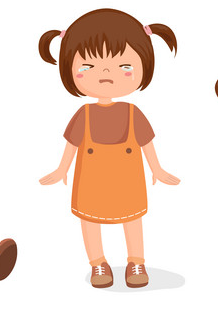 Otecko mi povedal, že Ronin dedko je na špeciálnom mieste, ktoré sa volá Izolácia, kde ho nikto nemôže navštíviť. Doktori a zdravotné sestry sa o neho postarajú, až kým sa mu nepolepší. Otecko mi povedal, že ide o chorobu, ktorá je pre starších ľudí najviac chytľavá. Mám strach o babku a dedka, lebo sú starší .
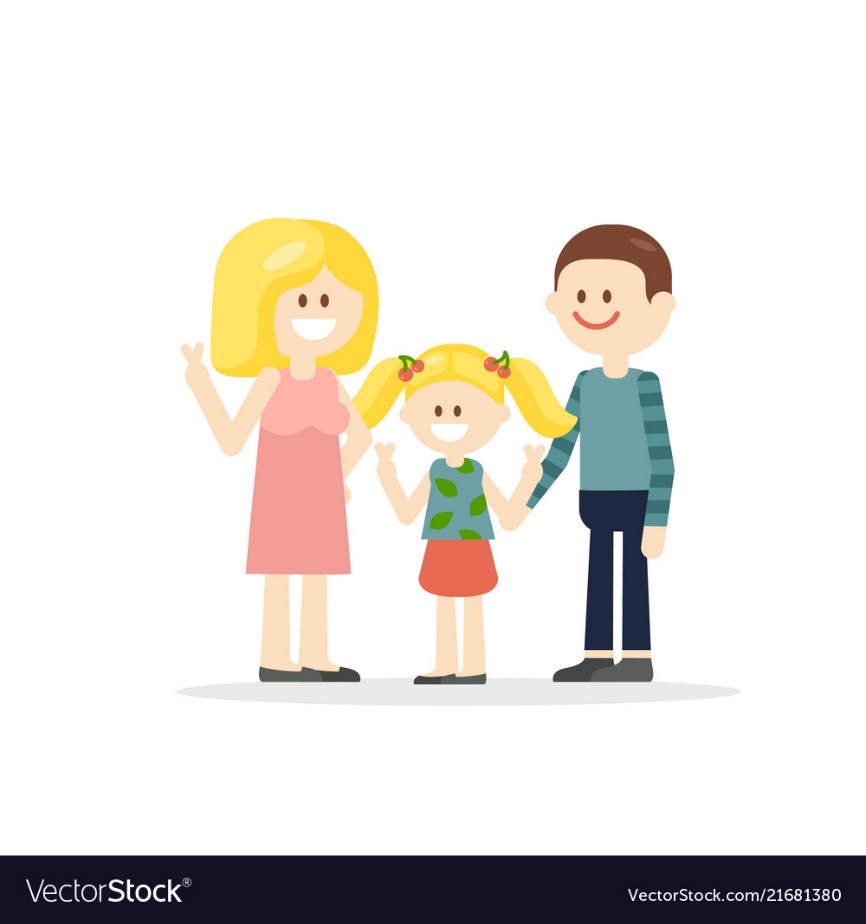 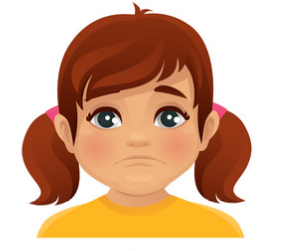 Tiež sa bojíš o niekoho, koho máš rád/rada?
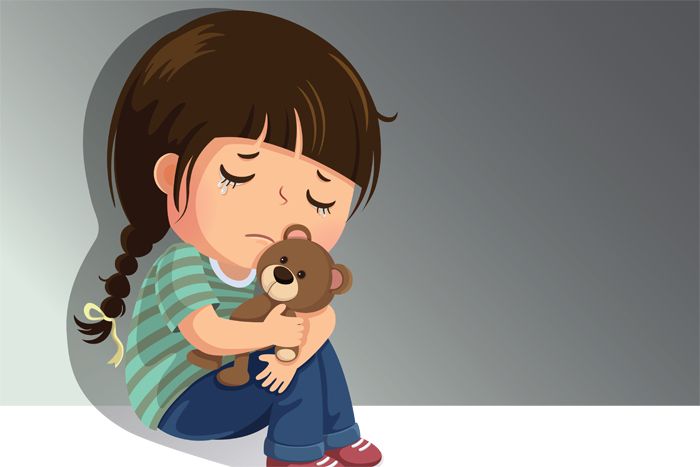 Niekedy, keď som smutná a hlavu mám plnú smutných myšlienok, mama povie: „Pomysli na príjemné a zábavné veci“. Včera sme spolu premýšľali o pláži, o mojom psovi Spotovi a o vanilkovej zmrzline. To je moja obľúbená príchuť. A vieš čo? Moje srdce bolo zrazu naplnené láskou.
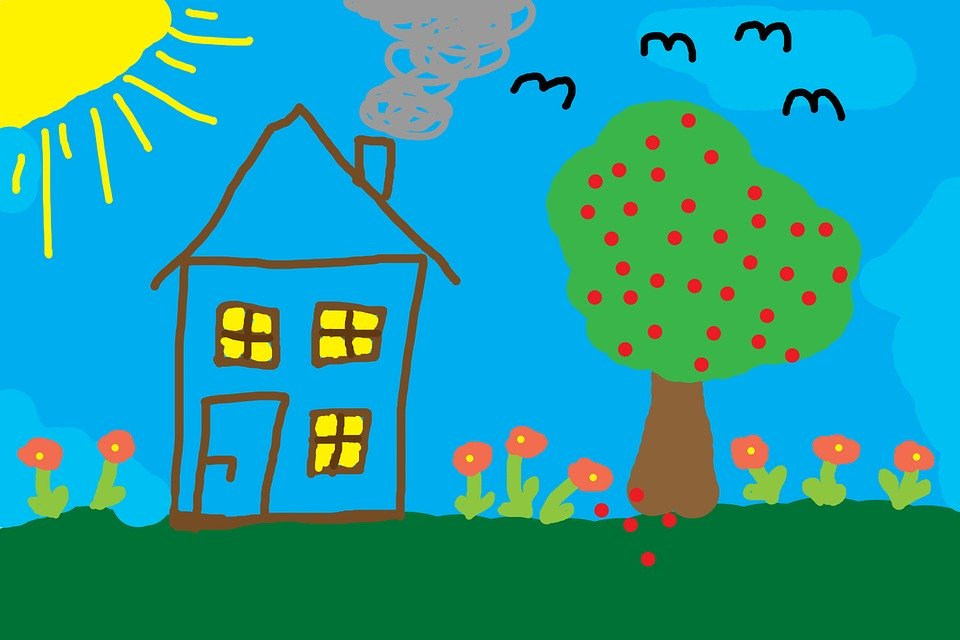 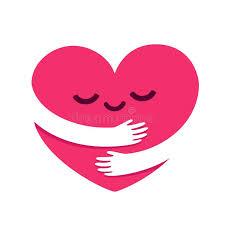 Inokedy, keď sa neviem zbaviť strašidelných myšlienok, povedala mama: „Urobíme niečo špeciálne, aby sme ti pomohli uvoľní sa. Hovorí sa tomu motýlie objatie. Jedna ruka na tomto ramene a druhá ruka na druhé rameno.“ 
Spoločne sme si predstavovali miesto, ktoré bolo pokojné a bezpečné. Najskôr som poklepala na jedno rameno, potom na druhé – hore - dolu, ako trepotajúci sa motýľ
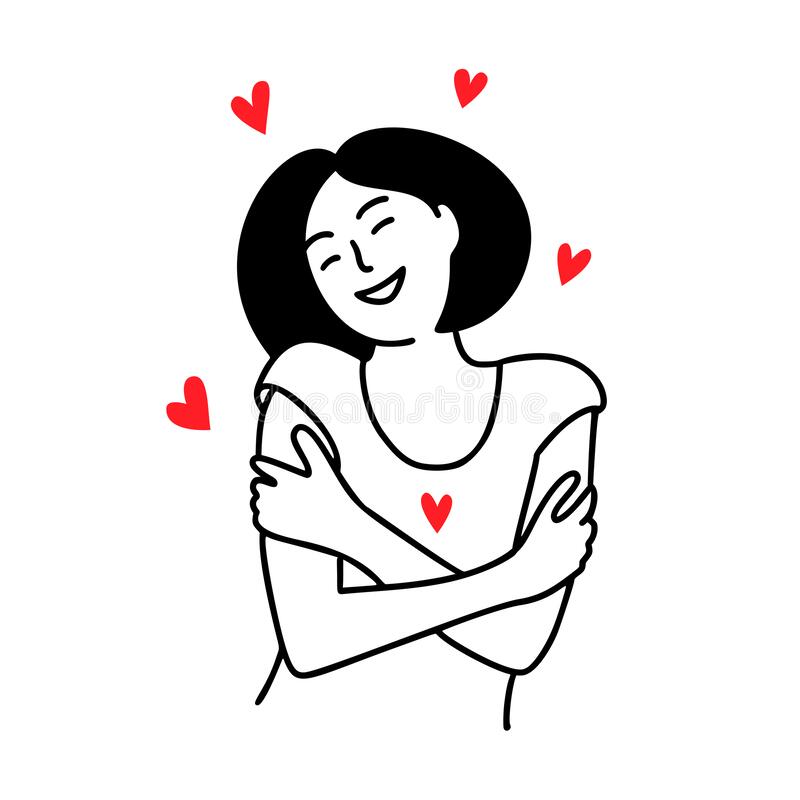 Keď je pre mňa ťažké zaspať, cítim sa celá nesvoja. Otecko zoberie moje ruky do svojich rúk, jemne stlačí najprv jednu dlaň a potom druhú a popri tom pozeráme z jednej ruky na druhú, z ruky na ruku, tam a späť, tam a späť ...
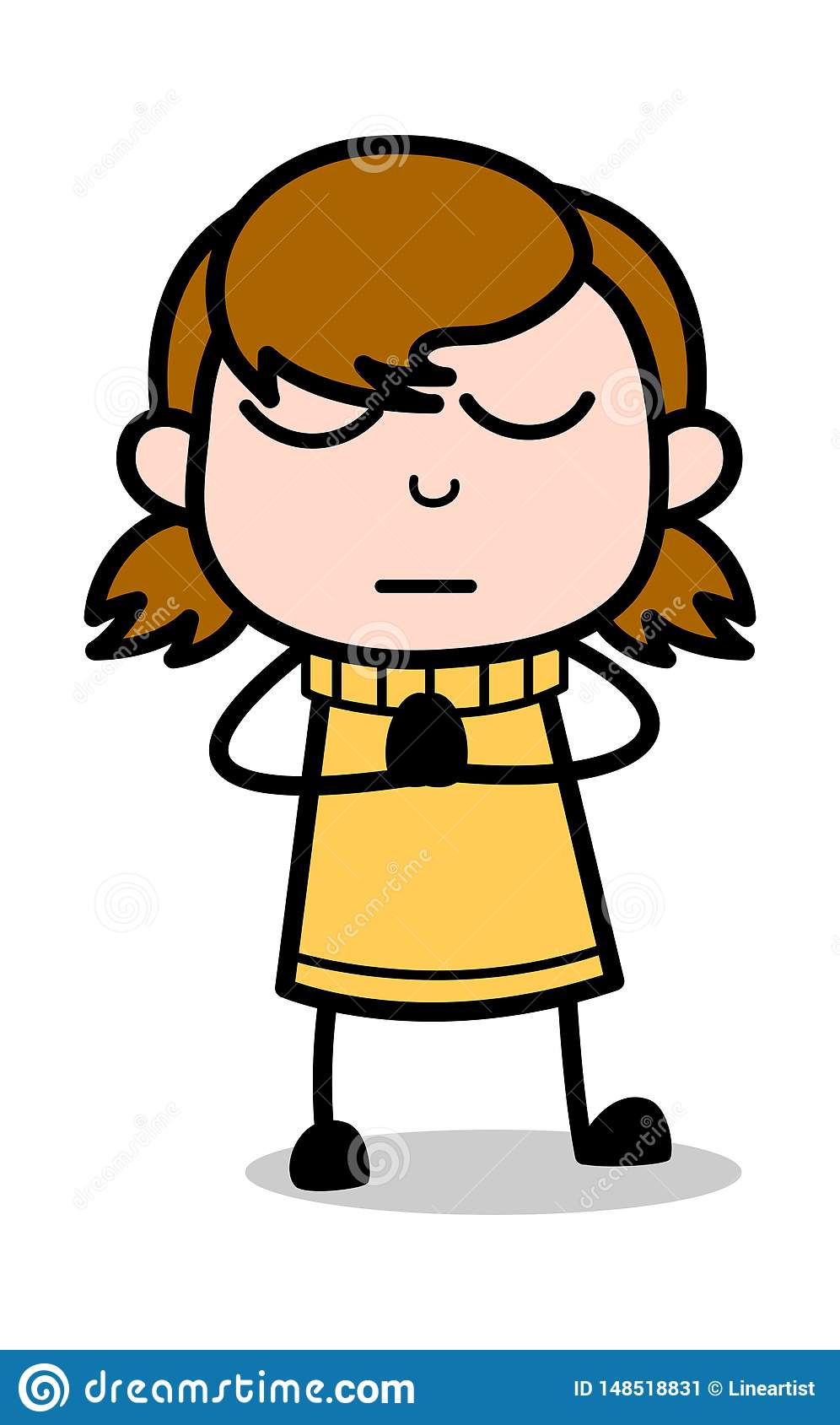 Ocko hovorí, že sme teraz všetci spolu.
Ocko mi hovorí,  že čoskoro budeme môcť ísť zase niekam na výlet
Ocko hovorí, že všetko bude v poriadku.
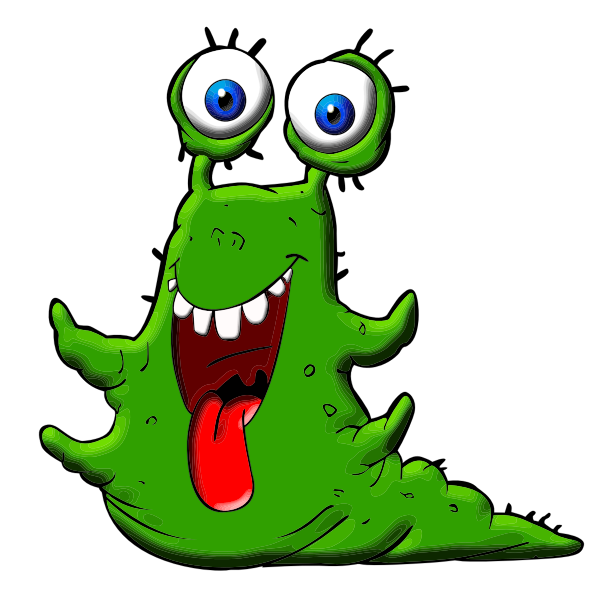 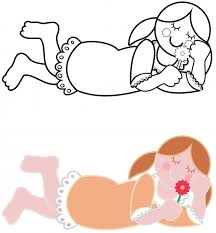 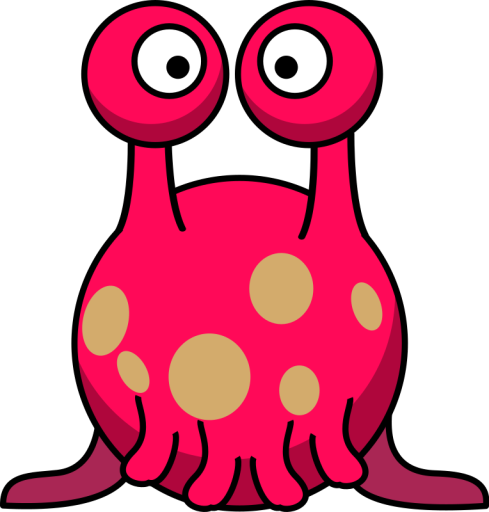 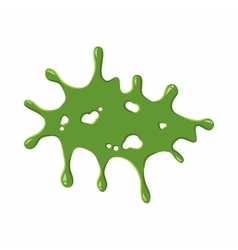 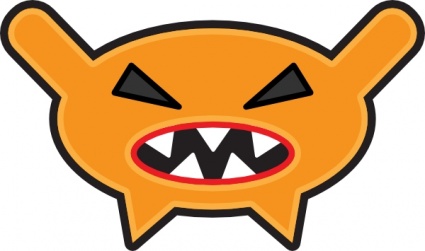 A keď všetci sedia okolo telky pozerajúc správy, hovoria mi, aby som bola tichučko, viem, že pravdepodobne počujú strašidelné slová - možno že už nikdy nebudeme môcť ísť von z domu.

Vieš čo robím? Skočím zo strany na stranu a tancujem špeciálny tanec, ktorý som vymyslela. Zo strany na stranu, zo strany na stranu .. .. Opäť a znova, moje ukotvenie.
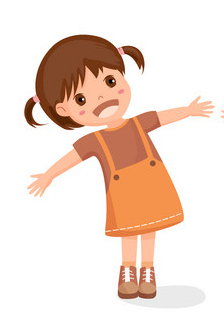 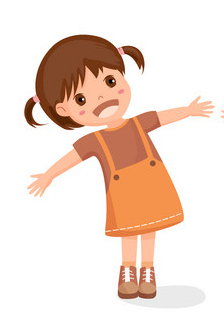 Máš aj ty uvoľňujúci tanec?
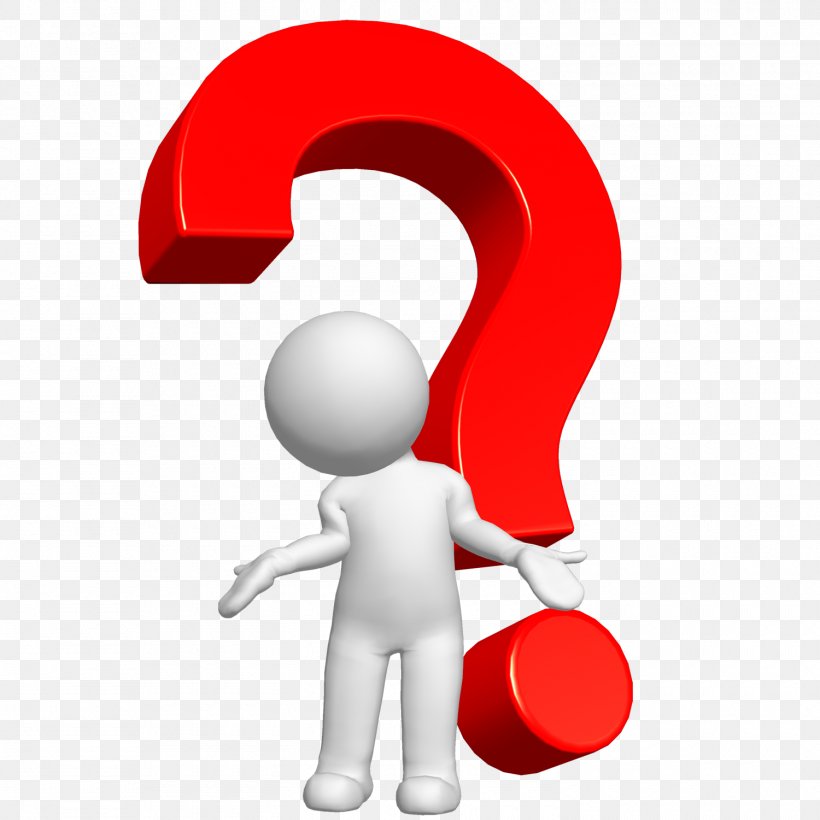 Najťažšie je, keď sa mamičky spýtam: „Kedy to skončí?“ A ona hovorí: „Neviem, ale dúfam, že to bude čoskoro.“ Vtedy sa naozaj cítim smutná. Ak mama nevie, ako si môžem byť istá ja? Ale vtedy ma mama zoberie do veľkého, teplého objatia a spolu sa kolíšeme zo strany na stranu. Vtedy sľubuje, že tento korona vírus skončí. Všetko sa bude tak ako predtým. Teraz, keď viem uvoľniť strach a upokojiť sa, keď to potrebujem, môj mozog urobí už urobí ostatné. Čo budem robiť? Len si  TERAZ pomyslím na mamino objatie, keď sme sa kolísali tam a späť.
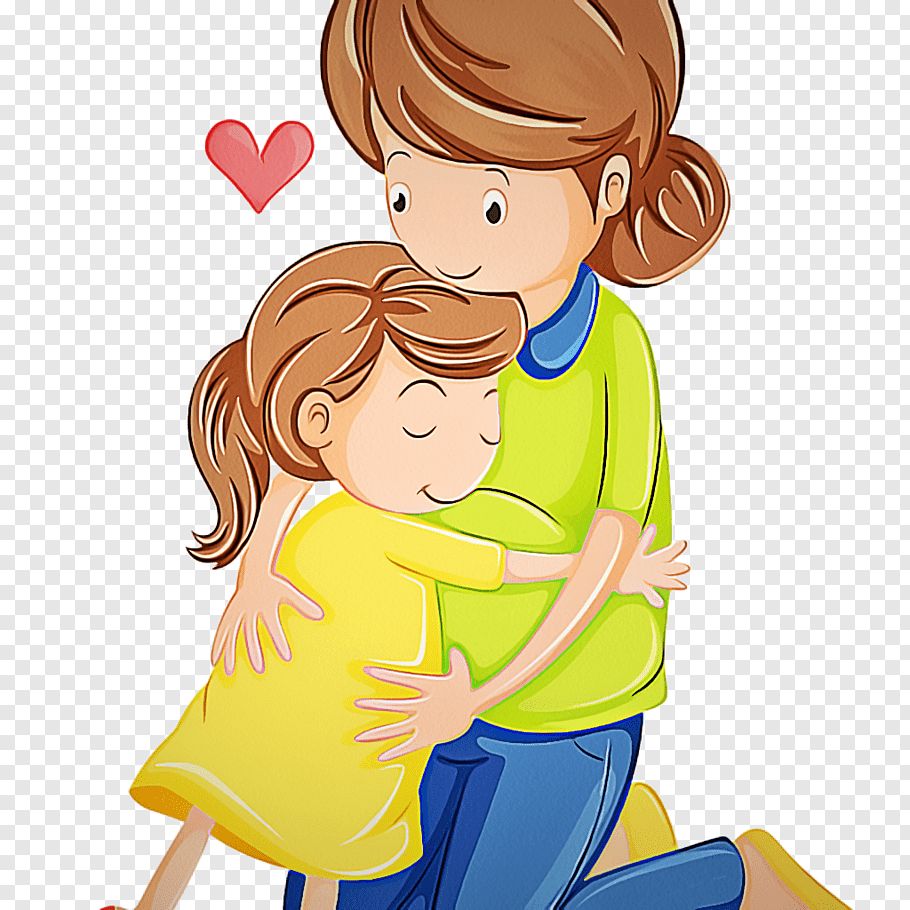 Máš svoj vlastný spôsob odpočinku/relaxovania?
Poď to vyskúšať  špeciálnym spôsobom!
Čo si hovoríš, keď odpočívaš?
Možno si hovoríš: Všetko bude v poriadku?
Alebo možno hovoríš, že všetko bude tak ako predtým?
Alebo možno si hovoríš, že som silný/á?
Alebo možno si hovoríš, že všetko bude v poriadku tak, ako to bolo predtým... , rovnako ako to bolo raz ...
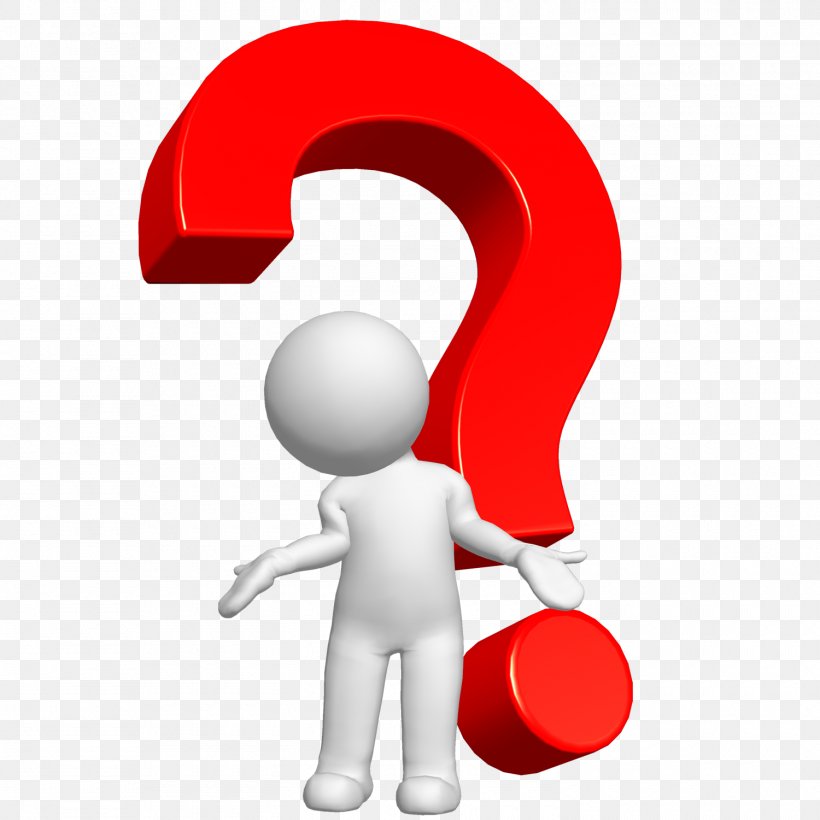